Partnership for Undergraduate Life Sciences Education (PULSE):Transforming Life Sciences EducationLife Discovery – Doing Science Education ConferenceOct. 3-4, 2014
Presenter:
	Elizabeth (Betsy) A. Desy, Professor of Biology,  Science 	Department, Southwest Minnesota State University,  	Marshall, MN.
	Email:   betsy.desy@smsu.edu.
What is PULSE?
Partnership for Undergraduate Life Sciences Education, debuted 2012
Collaborators--National Science Foundation (NSF), National Institutes of Health/NIGMS (NIH/NIGMS), and Howard Hughes Medical Institute (HHMI) 
Developed to stimulate systemic changes within biology departments at colleges/universities. 
based upon findings from the 2011 Vision and Change in Undergraduate Biology Education: A Call to Action .
Who is PULSE?
Forty PULSE Fellows chosen nationally
charged with developing a framework for Vision and Change (V&C) implementation at the department level. 
Fellows use meetings, conference calls, and input from PULSE community (that is YOU!) to develop strategies to implement V&C recommendations.
Seeking more collaborators
 check out   www.pulsecommunity.org
Why Change?  What’s the Urgency?
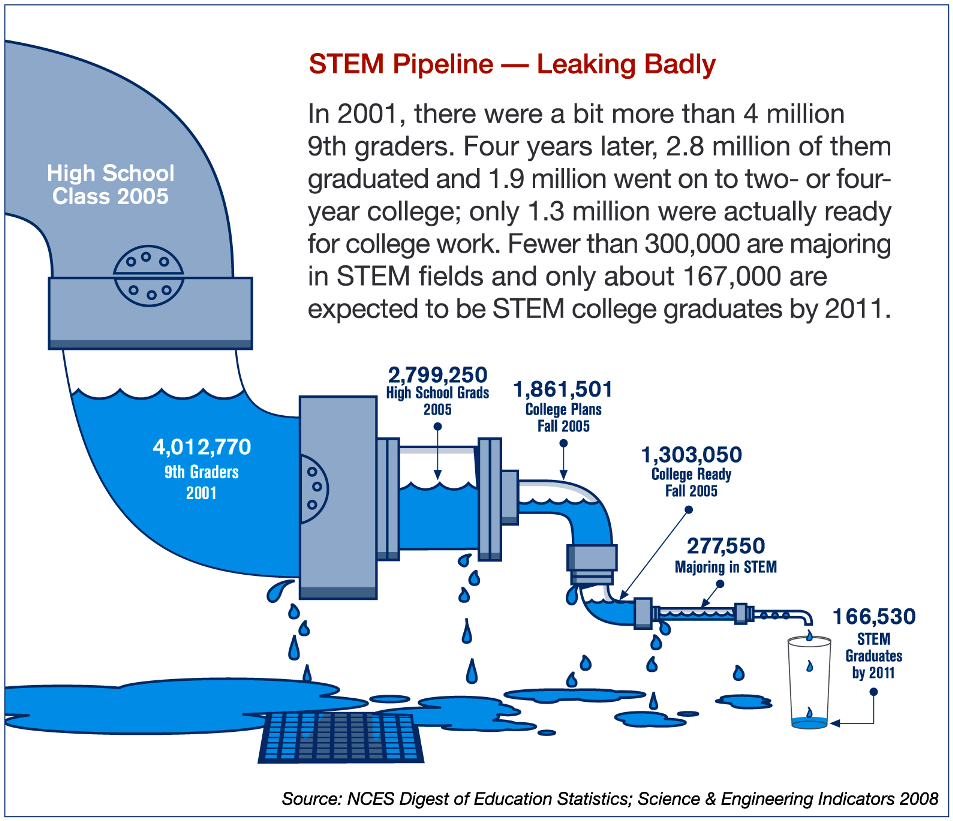 STEM Pipeline is 
Leaking Badly*
* PCAST predicts a deficit of 1M graduates in STEM fields 
over the next decade
[Speaker Notes: Given the primacy of V&C promotion, what are the motivations to change?
----- Meeting Notes (10/31/13 12:54) -----
and for those who do persist, change to a student-centered curriculum works better!]
V&C Vision For Implementing Change
Integrate core concepts & competencies for biological literacy throughout curriculum
Focus on student-centered learning
Promote a campus-wide commitment to change
Engage the Biology community in the implementation of change
Vision and Change Core Competencies for Biological Literacywww.visionandchange.org
Vision and Change Core Concepts for Biological Literacywww.visionandchange.org
Evolution
Structure and Function
Information Flow, Exchange, and Storage
Pathways and Transformations of Energy and Matter
Systems
PULSE Initiatives
Develop self-assessment rubrics to aid departments in evaluating their progress vis a vis V&C reform
Develop certification for departments whose curriculum aligns with V&C  
Develop and offer online and regional workshops
Train V&C Ambassadors to work as departmental facilitators
Provide resources & regional networking  opportunities for faculty and departments
PULSE Framework for Change
Action Plan
Identify strategies to implement V&C recommendations into individual course(s)
Identify strategies to implement (or ratchet-up) V&C recommendations in programs and departments
Identify leverage points with other significant institutional events such as national accreditation organizations 
Identify ONE collaborative action with regional colleagues.
PULSE Regional Meetings
Pacific Northwest
Great Plains and Midwest
New England
Southeast
Alignment of V&C Core Concepts With Next Generation Science Standardswww.nextgenscience.org
Evolution
MS. Natural Selection and Adaptations
HS. Natural Selection and Evolution
Structure and Function
MS. Structure, Function, and Information Processing
HS.  Structure and Function
Information Flow, Exchange, and Storage
HS. Inheritance and Variation of Traits
Alignment of V&C Core Concepts With Next Generation Science Standards (continued)www.nextgenscience.org
Pathways and Transformations of Energy and Matter
MS. Matter and Energy in Ecosystems
HS.  Structure and Properties of Matter
HS.  Energy
Systems
MS. Interdependent Relationships in Ecosystems
MS.  Earth’s Systems
 HS.  Matter and Energy in Organisms and Systems
 HS.  Earth’s Systems
www.pulsecommunity.org
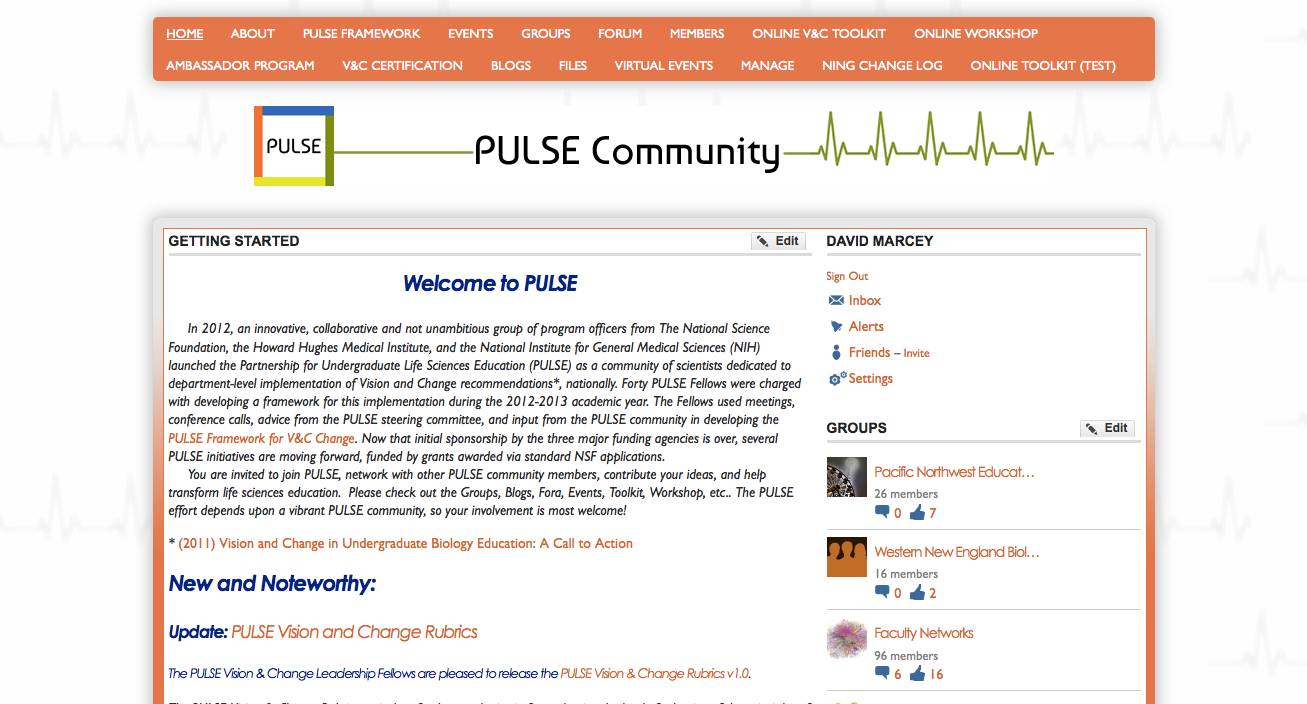 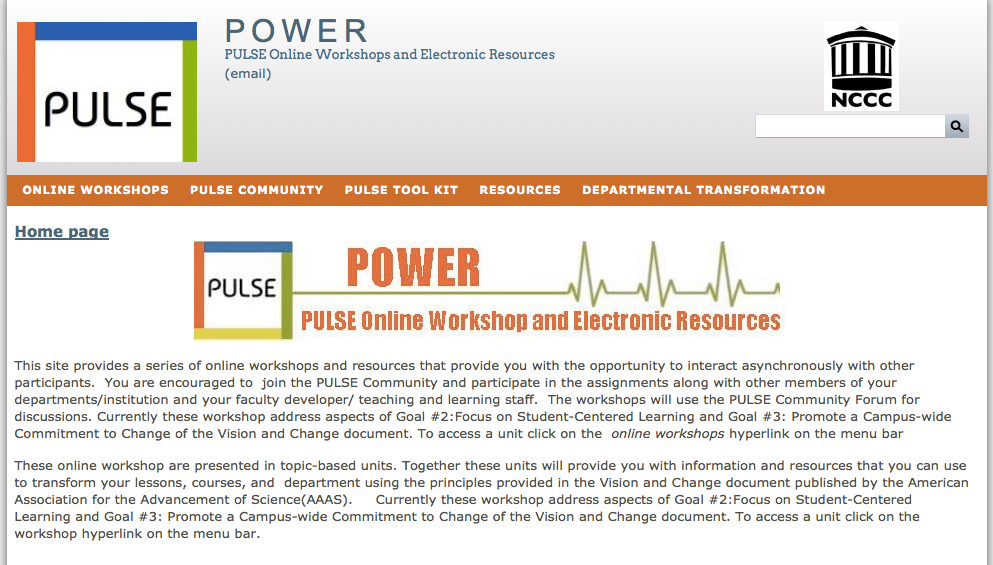 Online Workshop
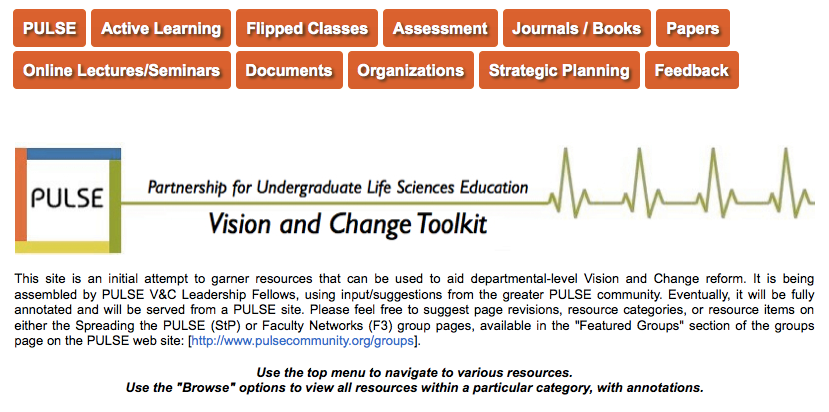 Online Toolkit
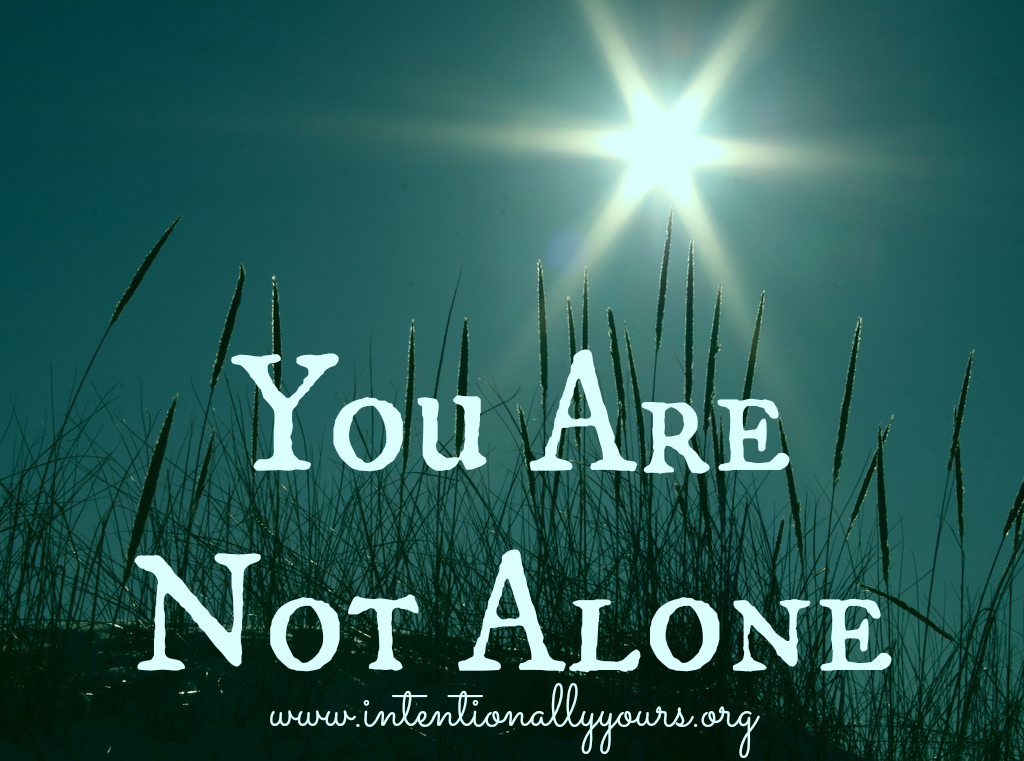 www.pulsecommunity.org